PRE-REVIEW
 COST SHARE
E.R.S.Effort Reporting SYSTEMReviewed June 2024
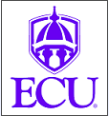 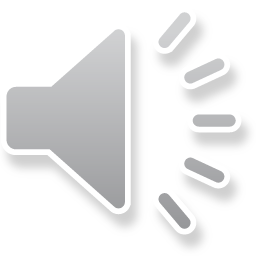 LOG IN: https://ers.ecu.edu/GenericERS/custom/index.jsp
SAME USER ID AND PASSWORD AS PIRATE PORT
OFF CAMPUS- MUST HAVE VPN TO LOGIN
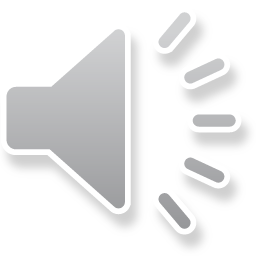 HOME PAGE
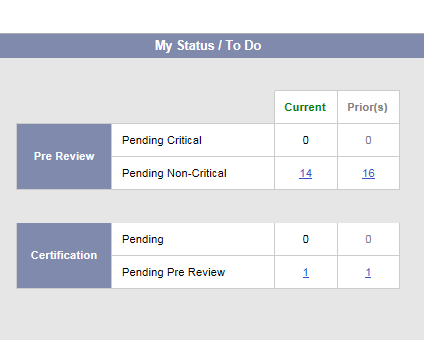 CLICK ON NUMBER IN CURRENT PENDING NON-CRITICAL BOX
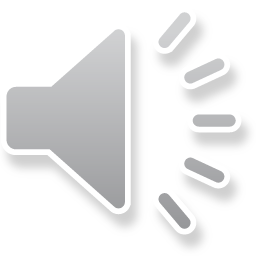 FORMS PENDING PRE-REVIEW
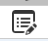 Click edit icon
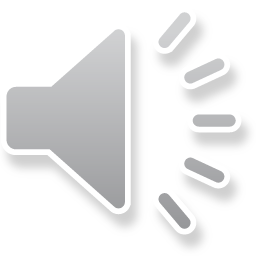 PRE-REVIEW SCREEN
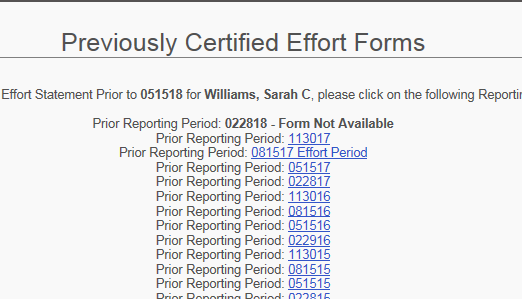 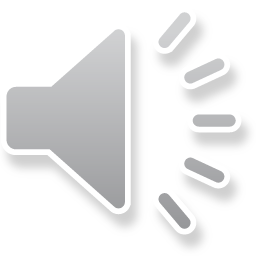 PRE-REVIEW SCREEN
DON’T SEE SPONSORED GRANT FUND NUMBER?
ADD ACCOUNT
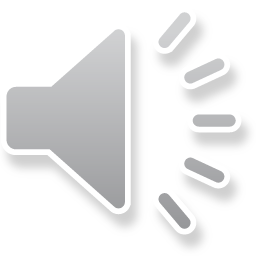 HOW TO ADD AN ACCOUNT
4.CLICK DROP DOWN BOX “SELECT AN ACCOUNT”
5.CLICK ON CORRECT GRANT FUND NUMBER
1.SELECT SPONSORED    ACCOUNT
2.KEY IN FUND GRANT NUMBER
3.CLICK CONTINUE
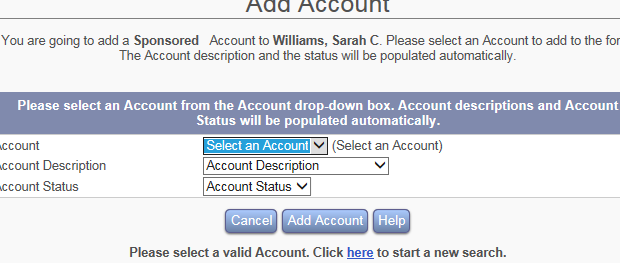 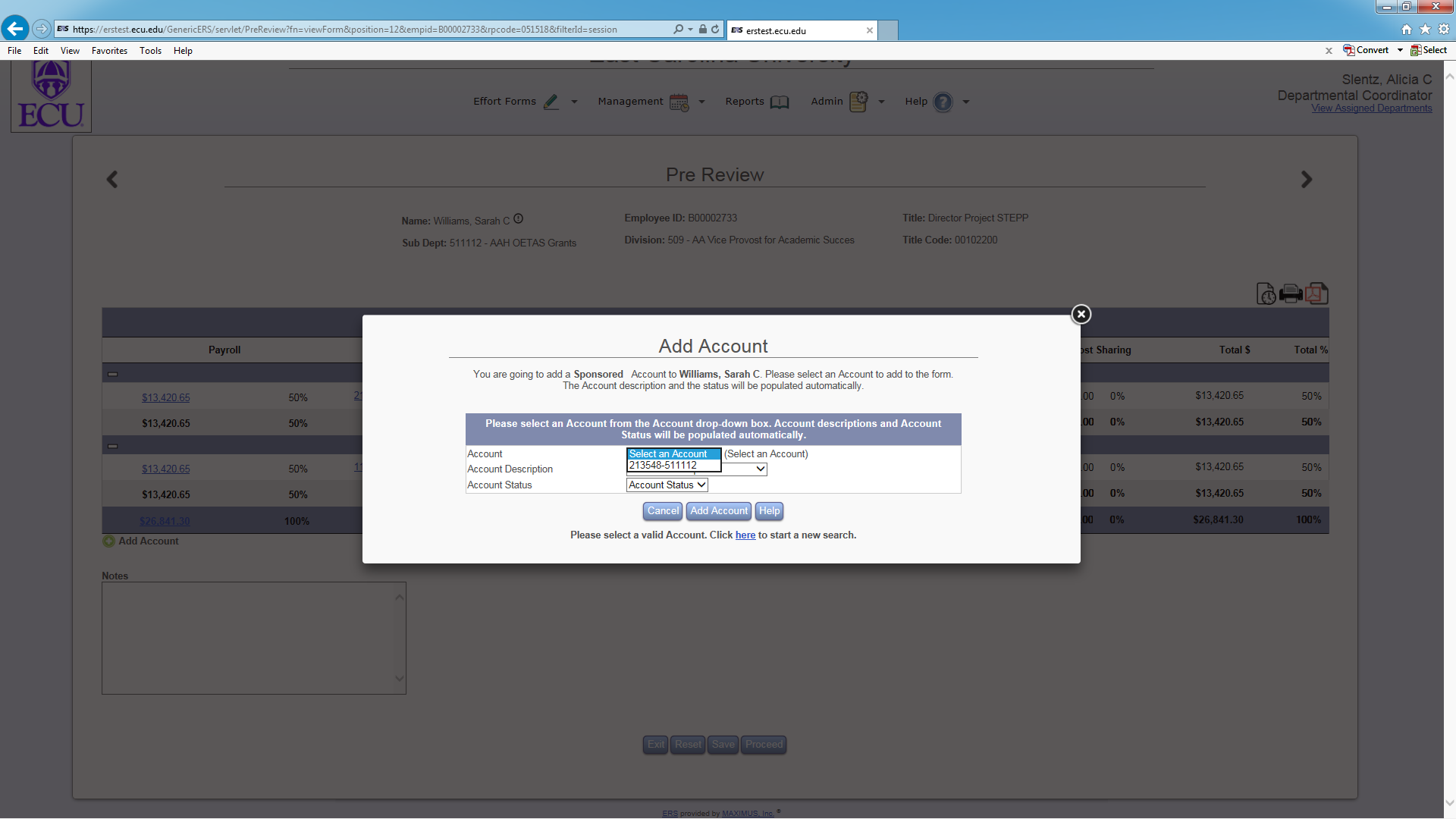 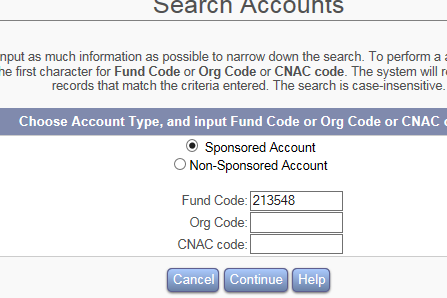 6.CLICK ADD ACCOUNT
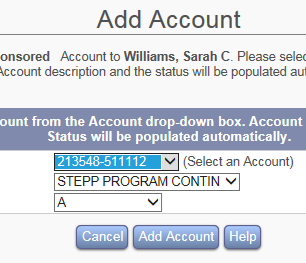 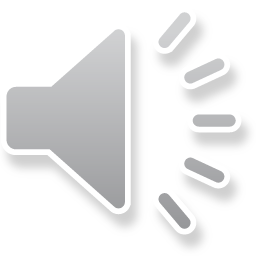 HOW TO ADD AN ACCOUNT
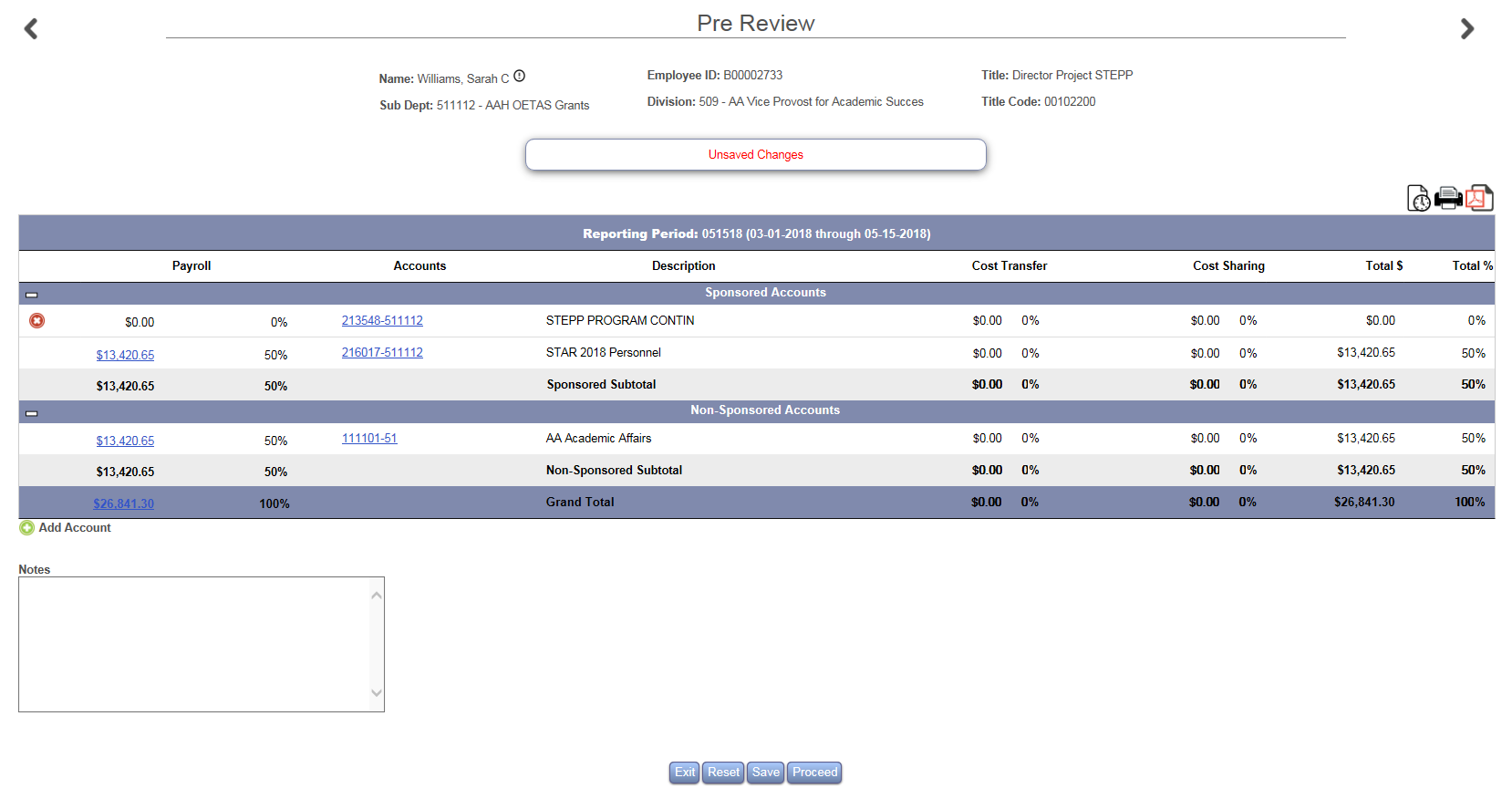 ACCOUNT IS ADDED TO FORM
CLICK SAVE
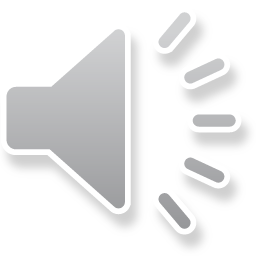 HOW TO KEY COST SHARE
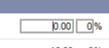 CLICK EITHER $0.00 OR 0%
A TEXT BOX WILL OPEN
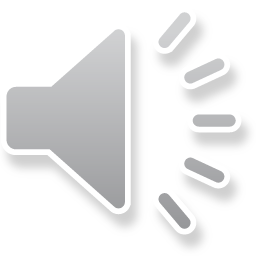 HOW TO KEY COST SHARE
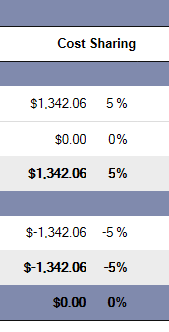 IN THE TEXT BOX UNDER THE COST SHARE COLUMN : KEY THE CORRECT $ OR % IN THE SPONSORED AND NONSPONSORED ROWS


THE SPONSORED AND NONSPONSORED ROWS MUST BALANCE
THE TOTAL% (BOTTOM RIGHT) MUST BE 100%


CLICK PROCEED
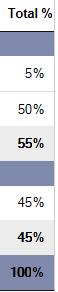 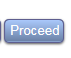 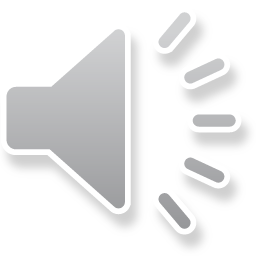 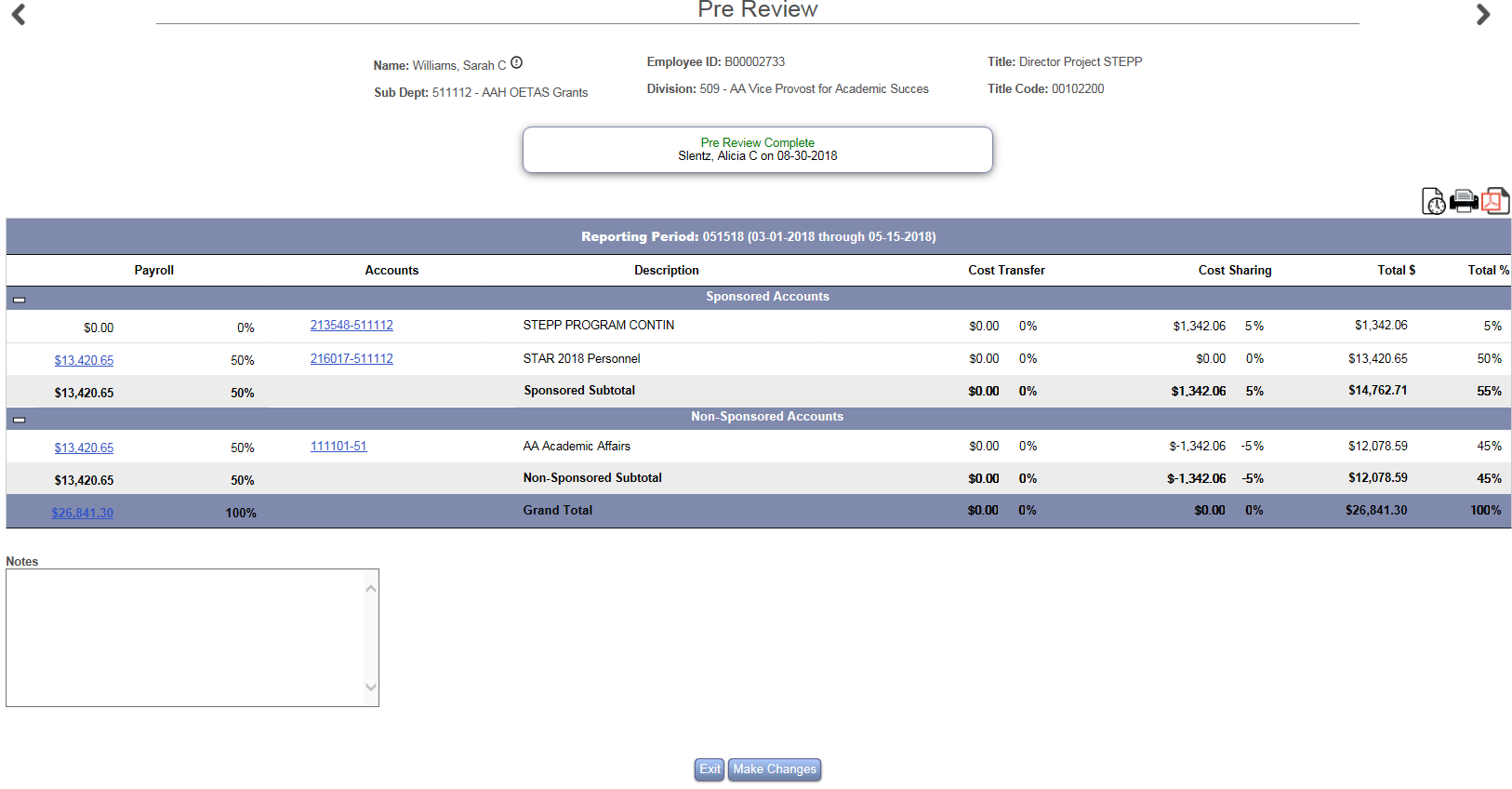 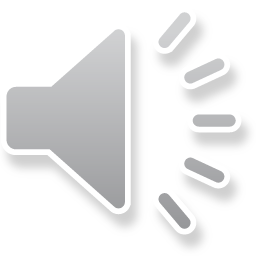 HOME PAGE
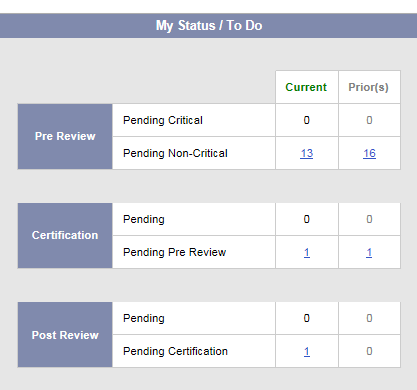 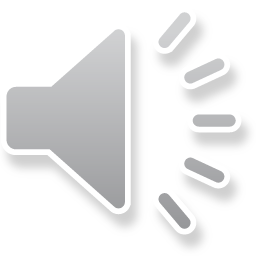 CONGRATULATIONS PRE-REVIEW COMPLETE!
LOG IN OFTEN TO CONFIRM CERTIFICATION
REMINDERS WILL BE SENT AT 3, 2 AND 1 WEEK PRIOR TO PERIOD END
NOTIFY YOUR DEPARTMENTAL EFFORT CORRDINATOR IF YOU HAVE QUESTIONS ABOUT THE EFFORT PROCESS
EMAIL ERS HELP DESK WITH ANY UPDATES, CHANGES OR QUESTIONS YOU MAY HAVE WITH THE EFFORT SYSTEM
ERSHELPDESK@ECU.EDU
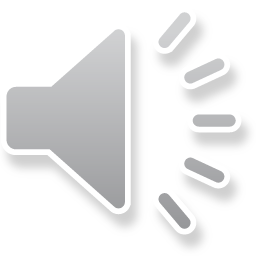